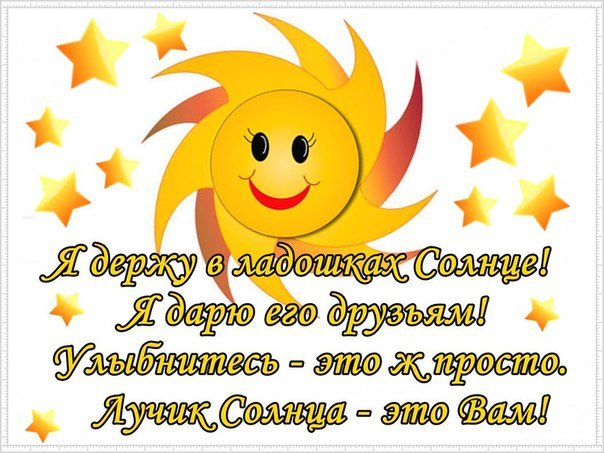 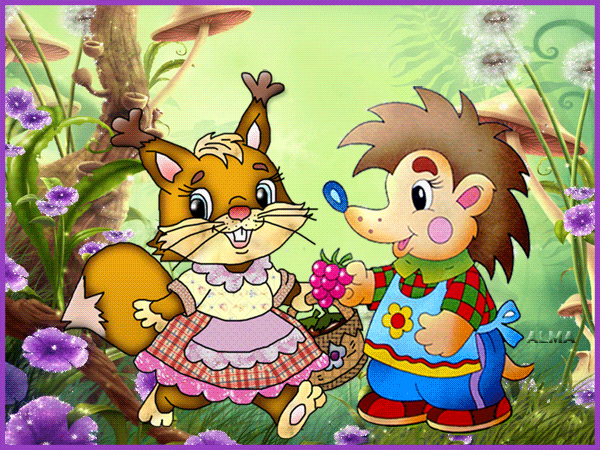 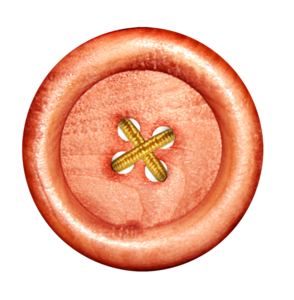 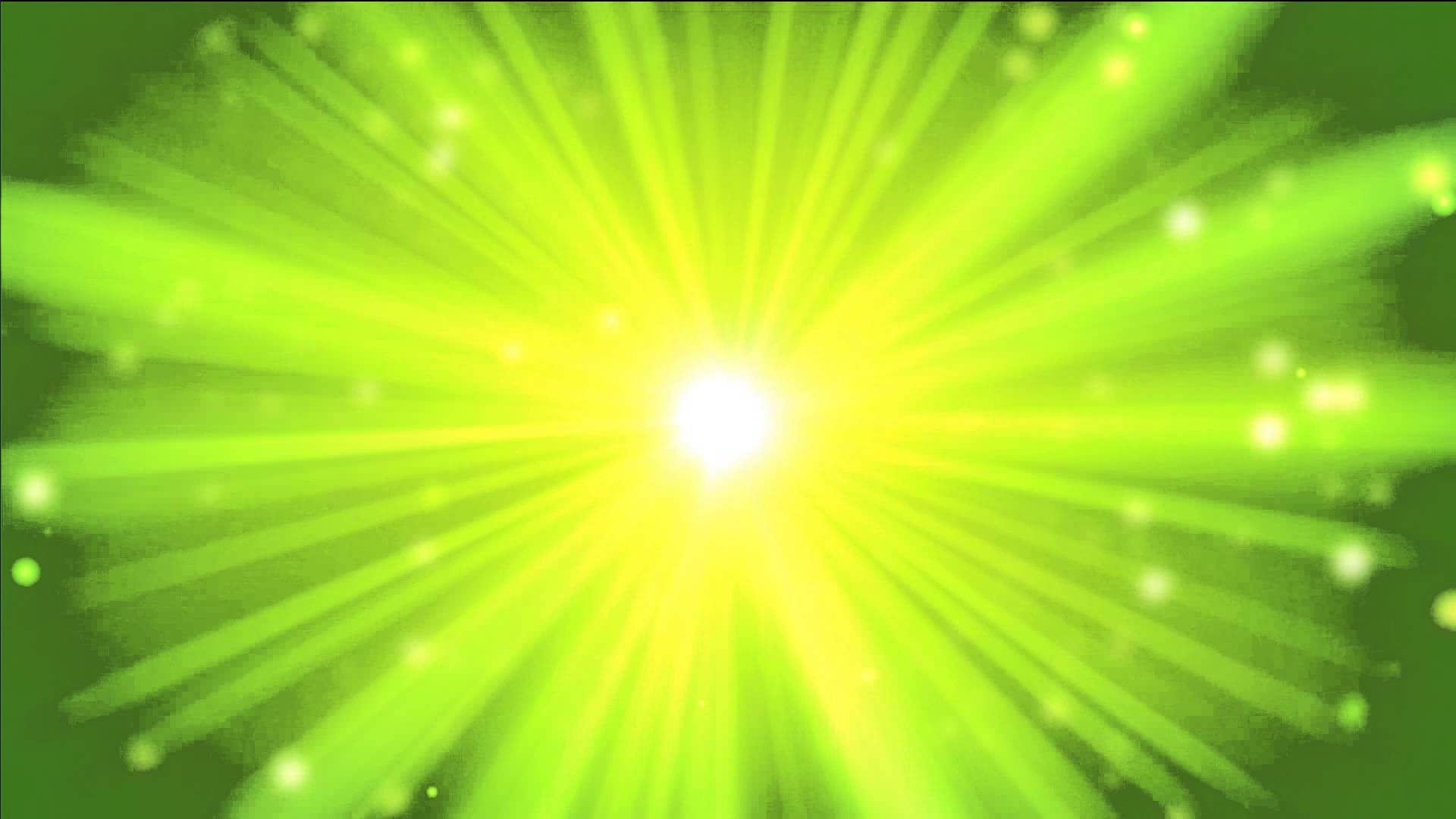 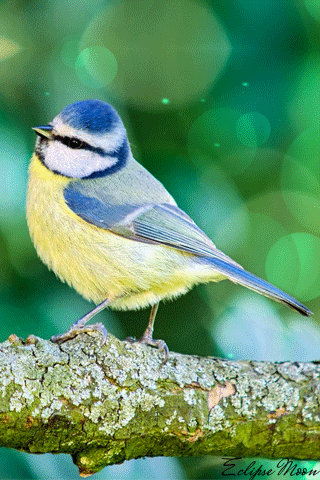 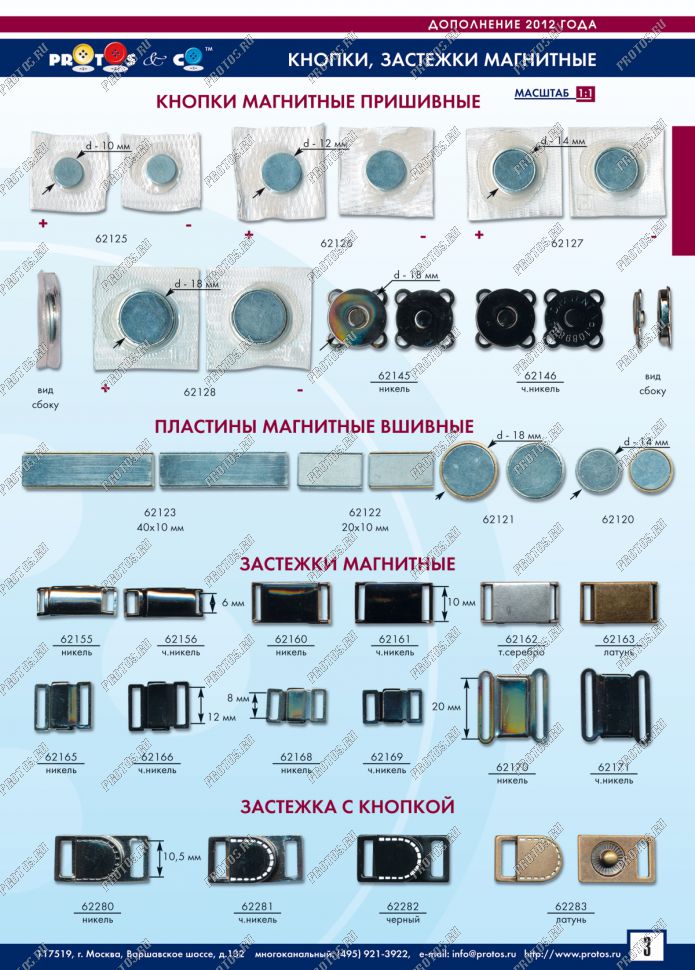 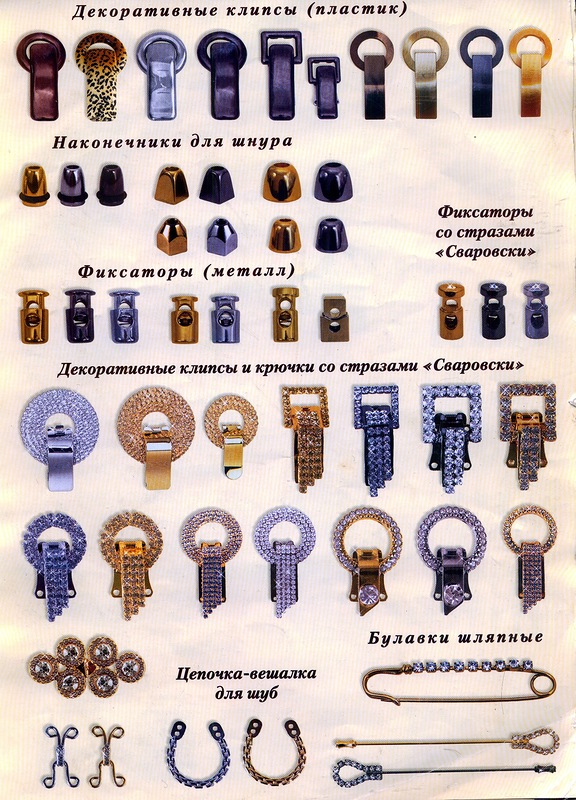 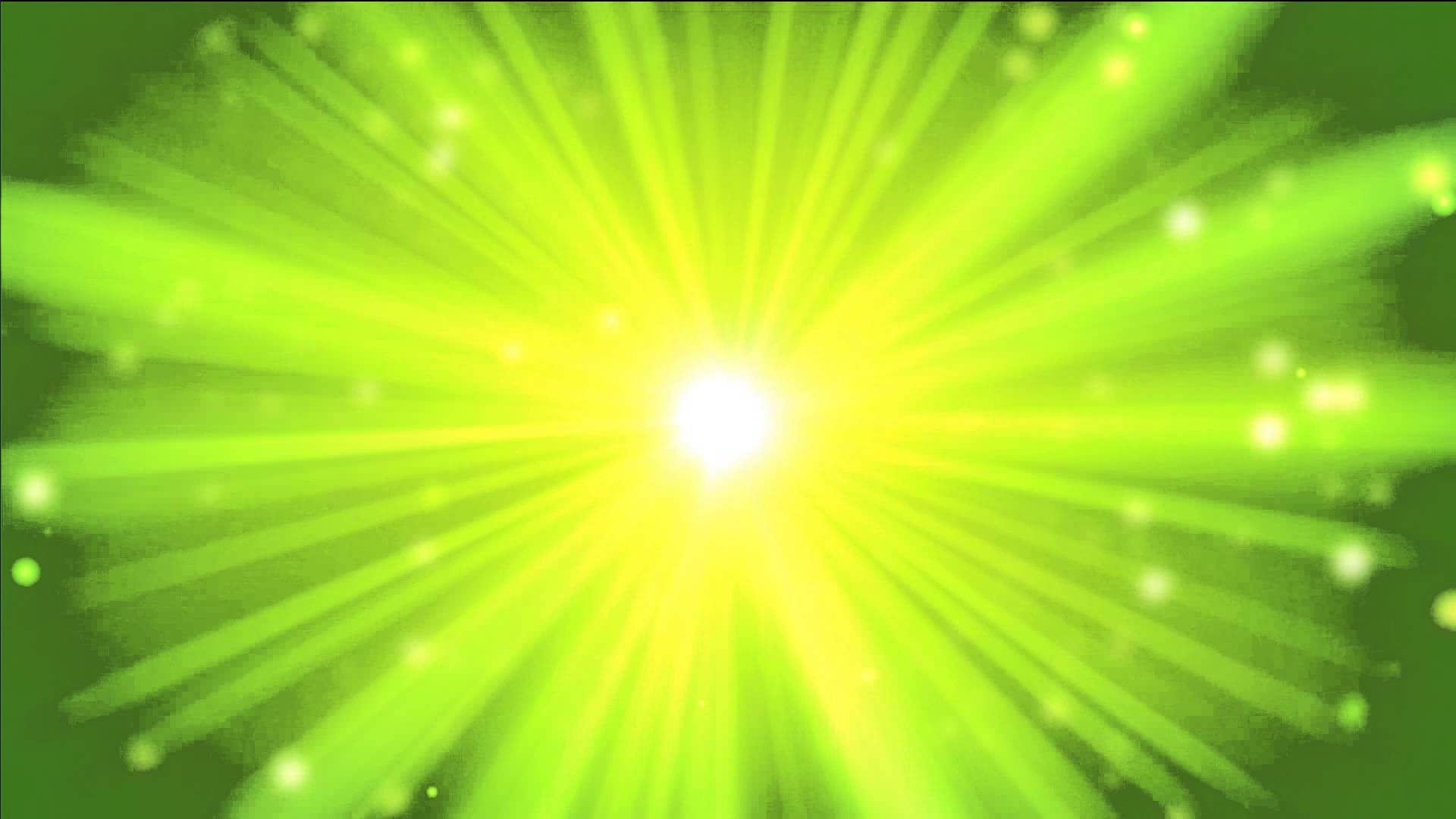 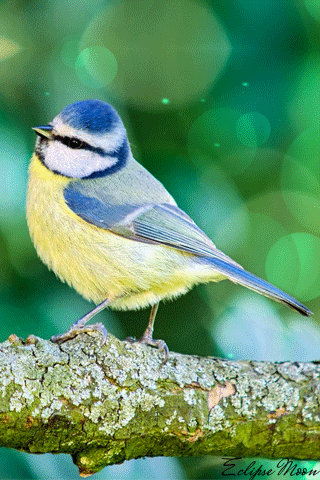 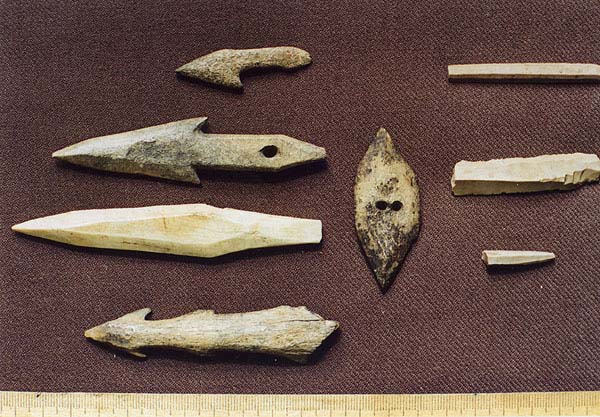 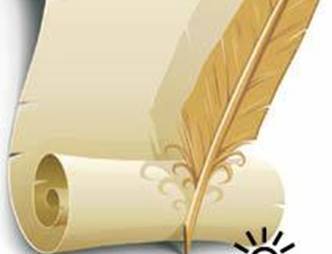 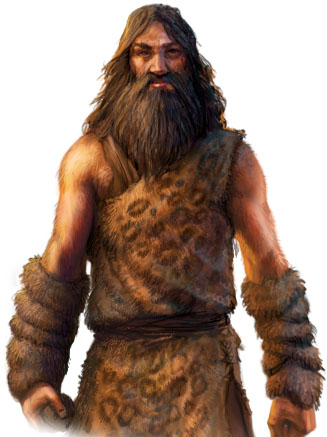 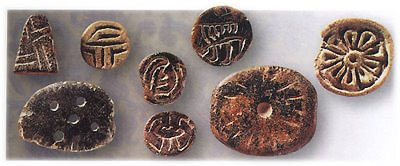 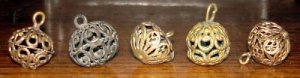 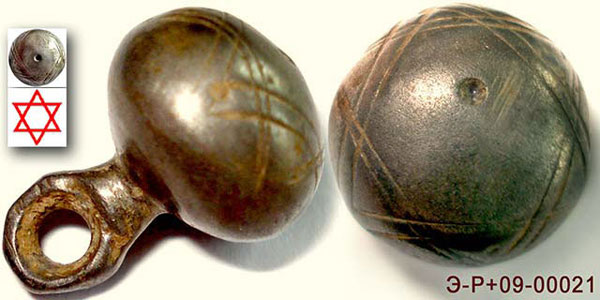 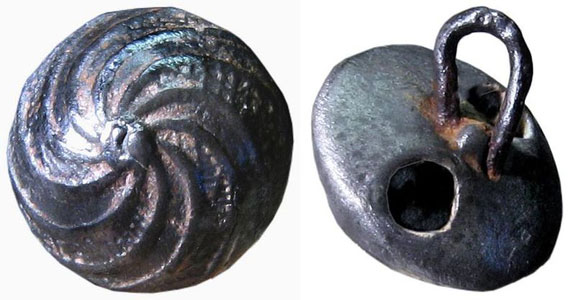 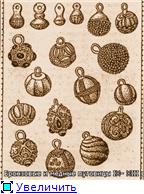 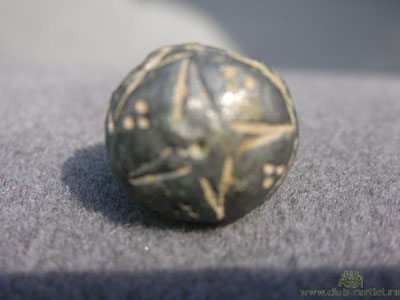 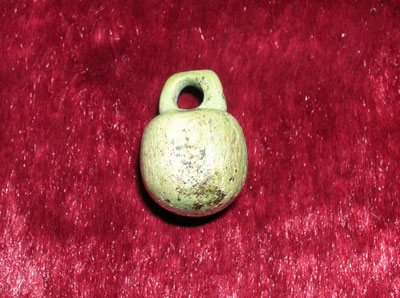 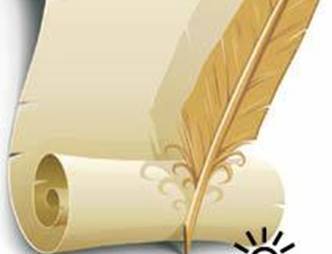 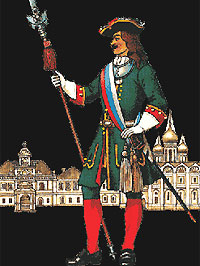 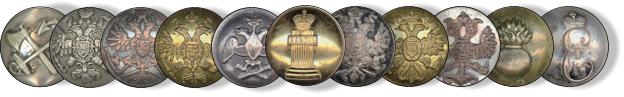 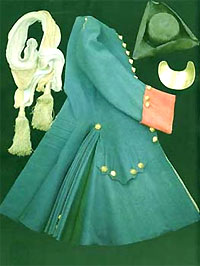 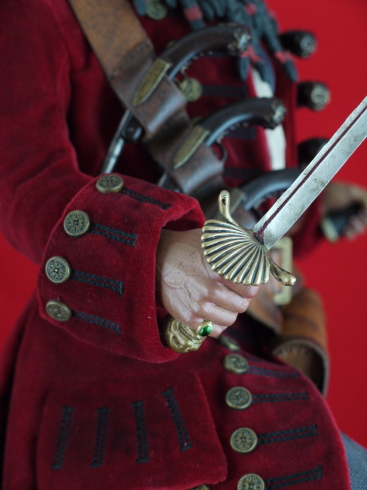 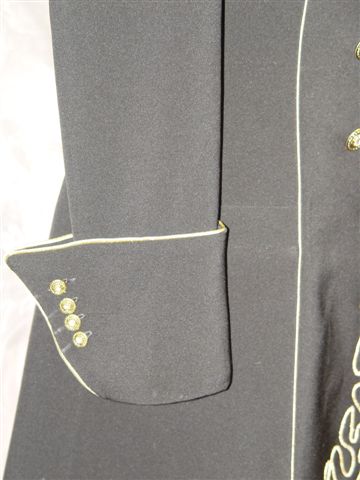 Зародившись,  пуговица  долго оставалась элементом мужской военной формы. 
    Дамы предпочитали шпильки и булавки. 
Петр I, повелевал пришивать , пуговицы на лицевую сторону рукава солдатского  мундира с  одной целью: сохранял дорогое сукно, не позволяя вчерашним крестьянам вытирать рукавом нос или рот после еды.
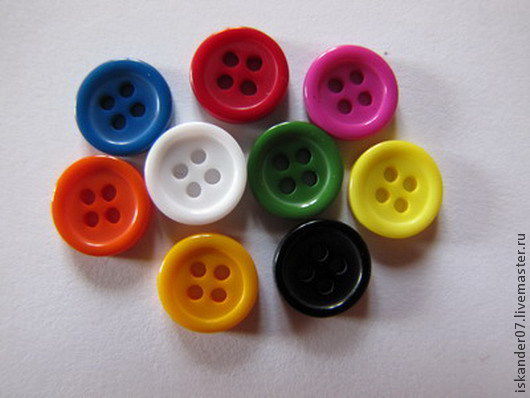 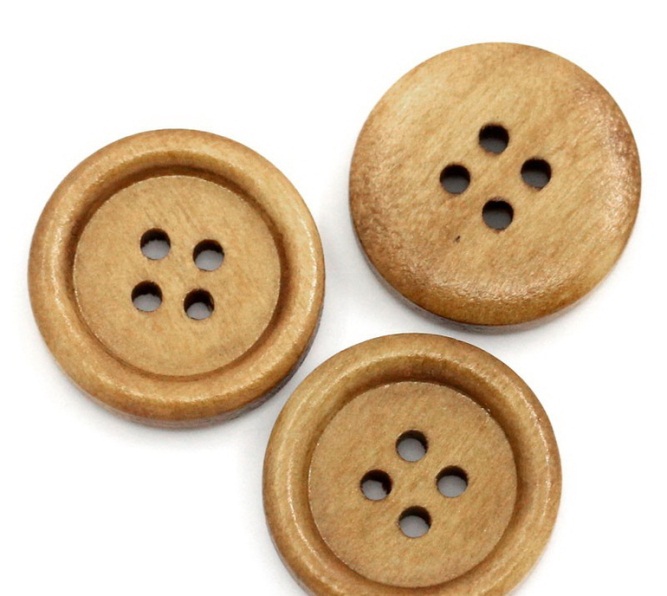 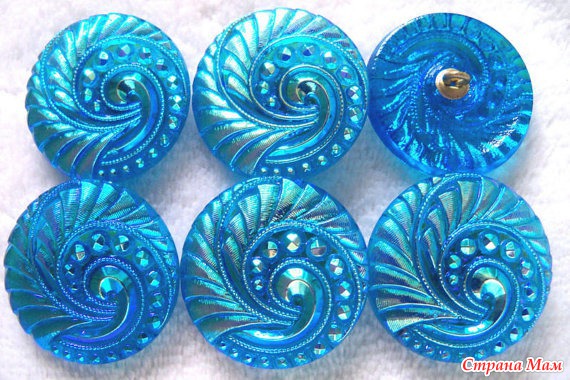 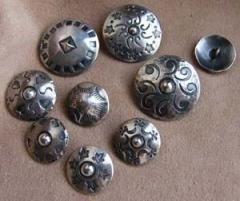 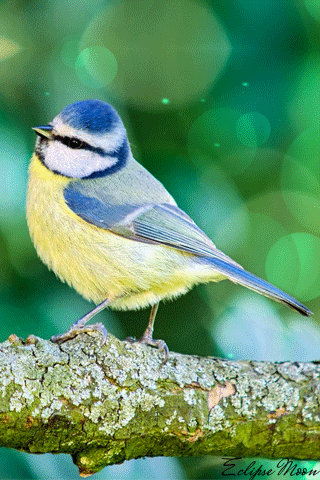 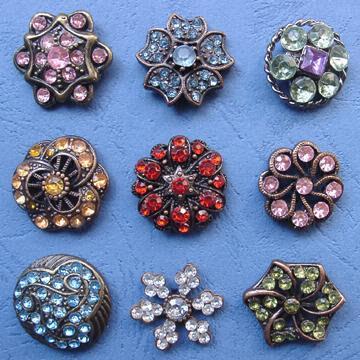 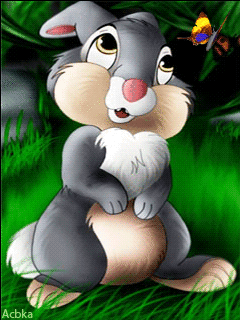 Умная умница… (что светлая пуговица.)
Коли первую пуговицу застегнешь неправильно… (то все остальные пойдут наперекосяк.)Застёгнут… ( на все пуговицы.)Прост… ( как пуговица.) Завистнику кажется…(что у другого золото блестит, а подойдет поближе - медная пуговица.) 
На чужой рот … (пуговицы не нашить.)
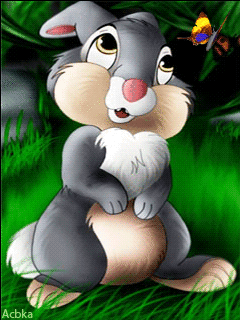 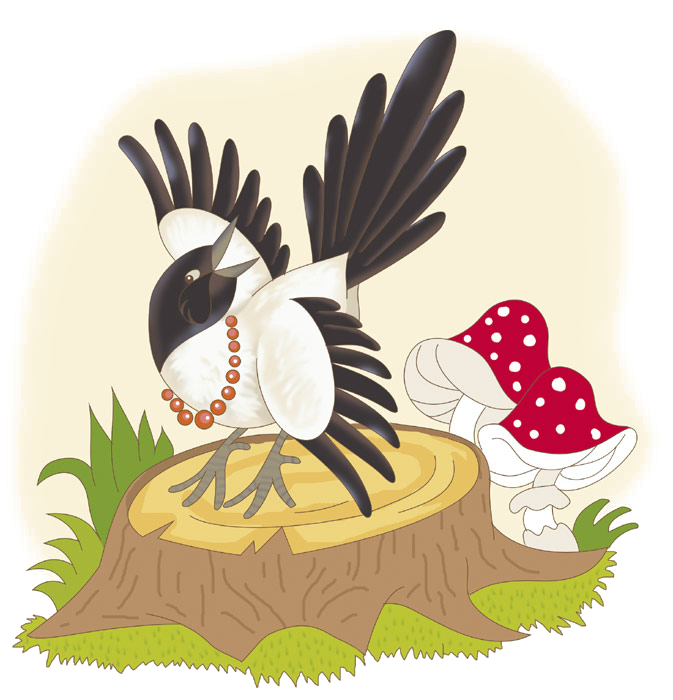 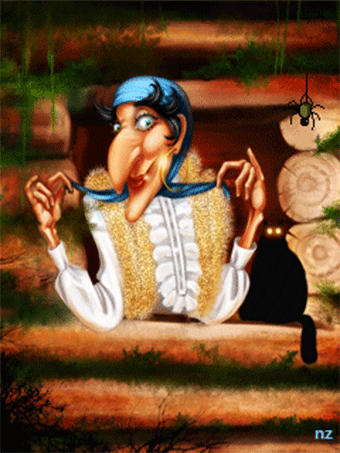 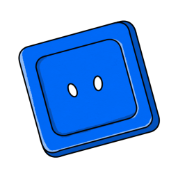 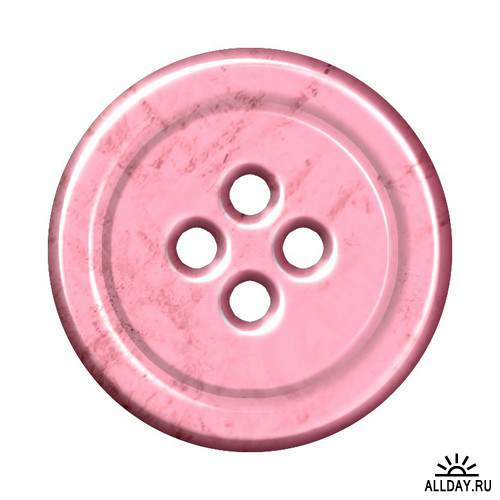 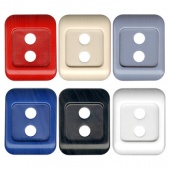 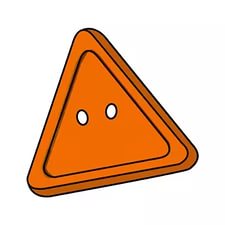 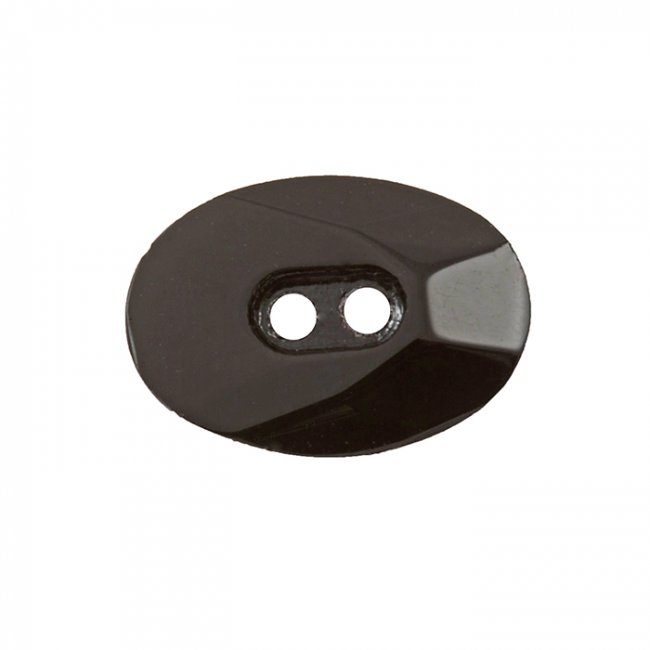 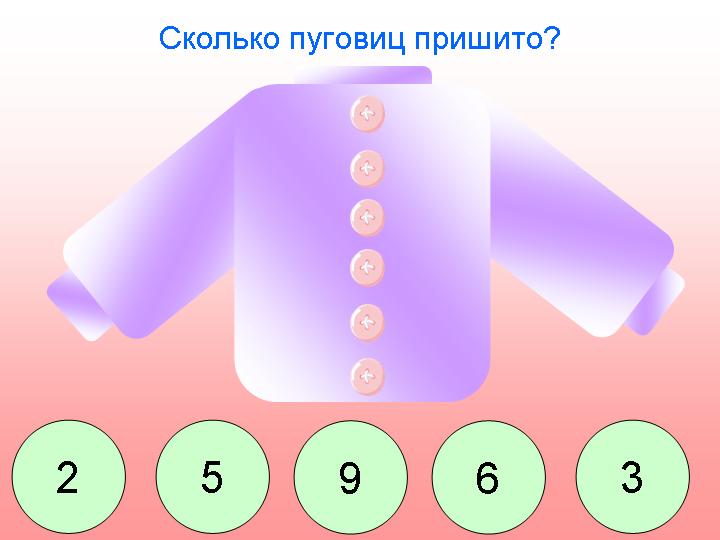 6
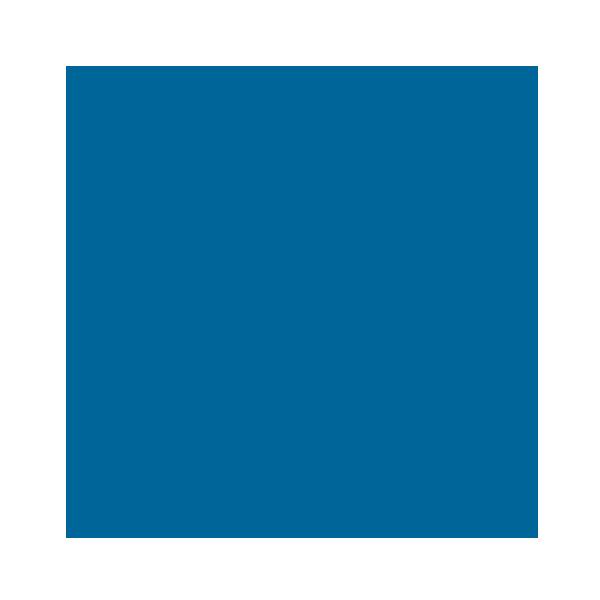 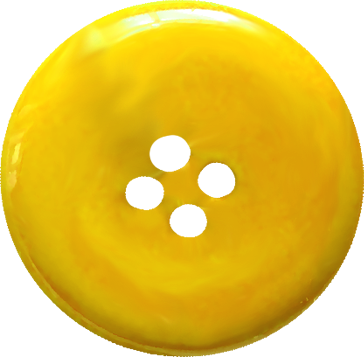 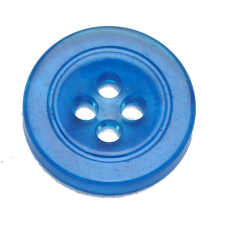 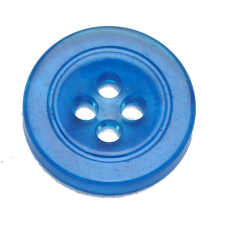 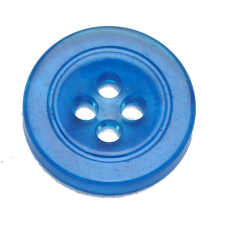 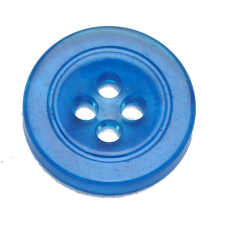 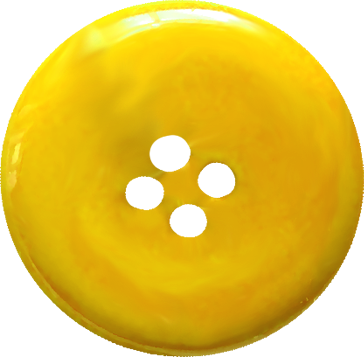 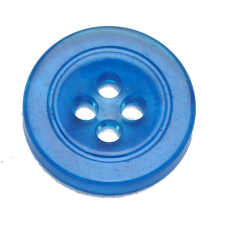 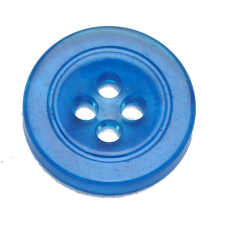 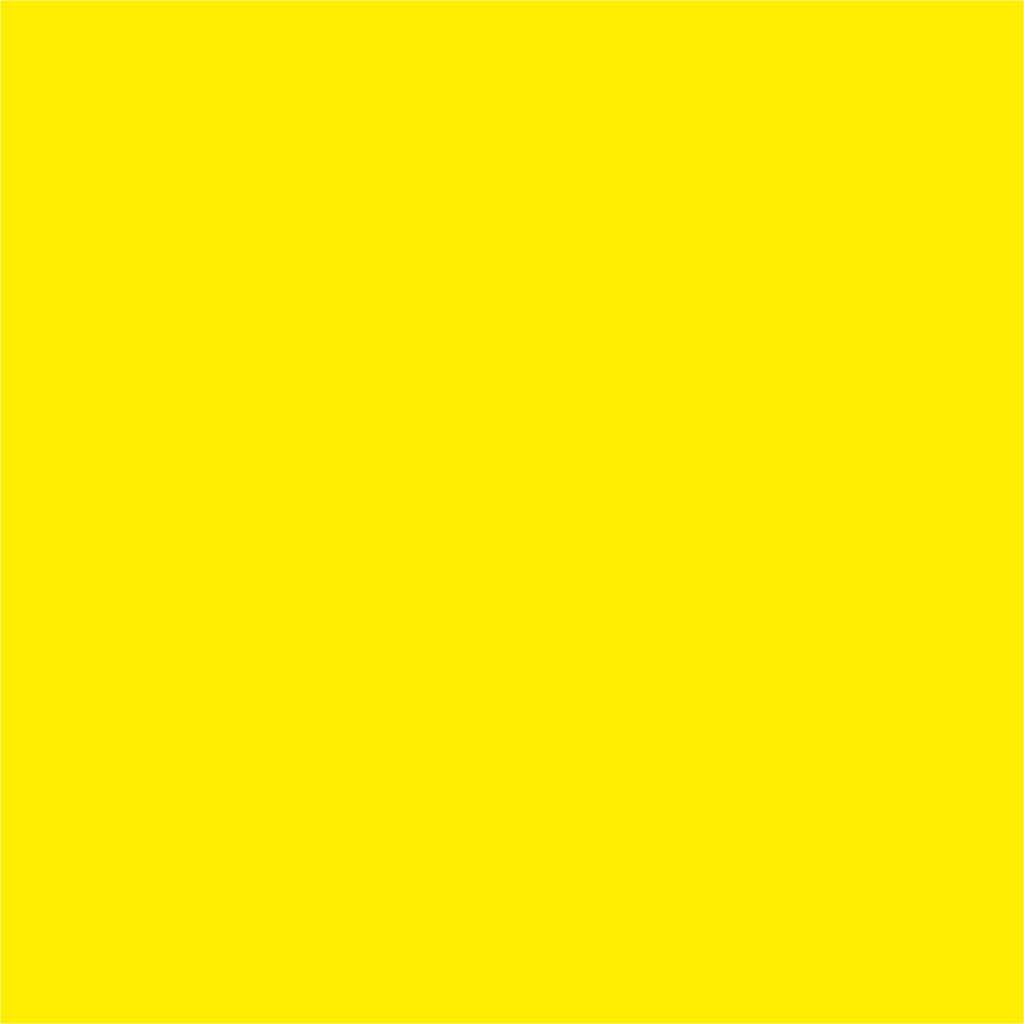 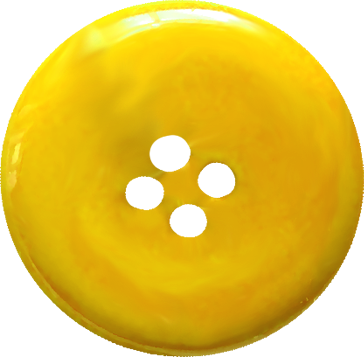 9
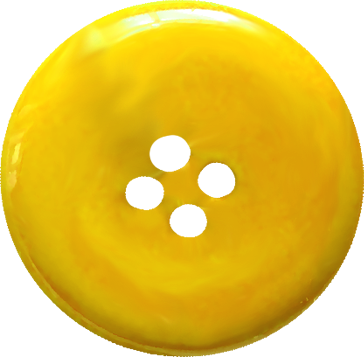 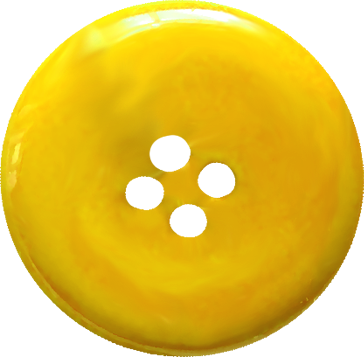 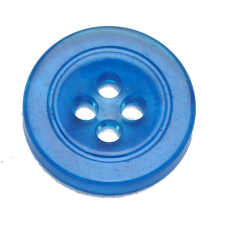 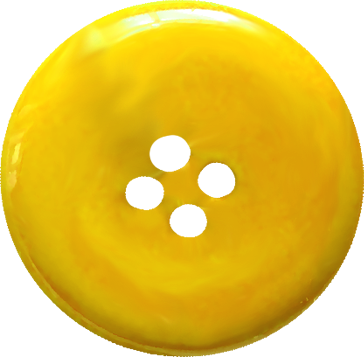 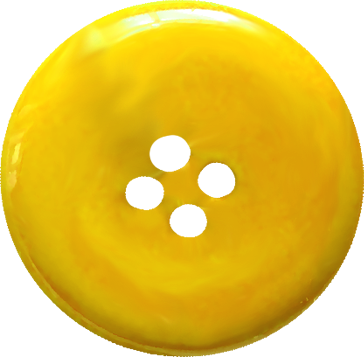 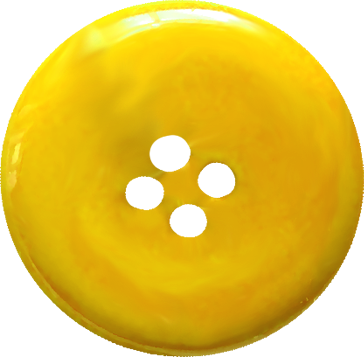 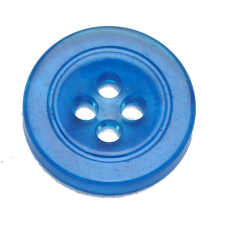 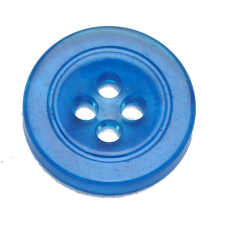 6
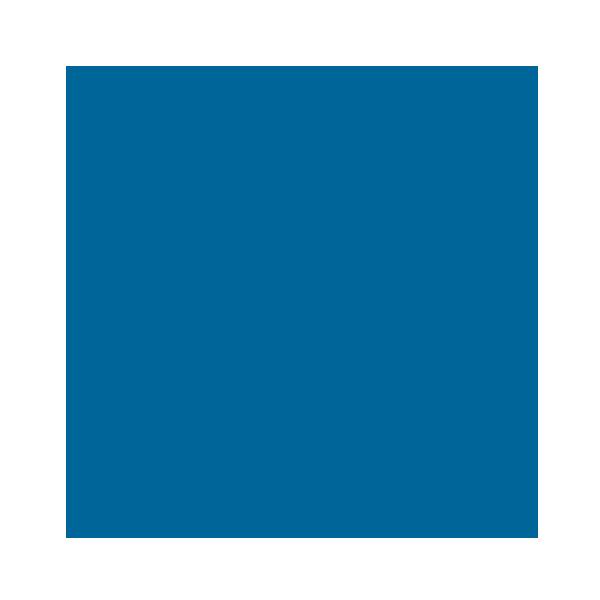 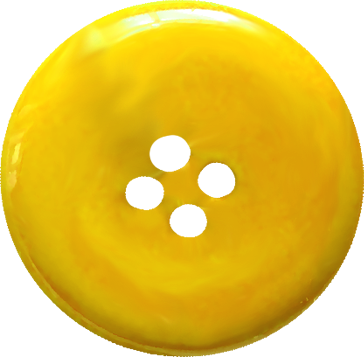 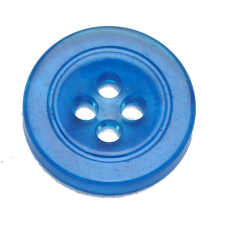 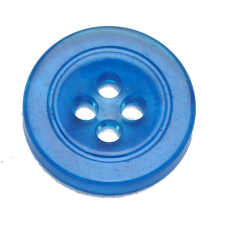 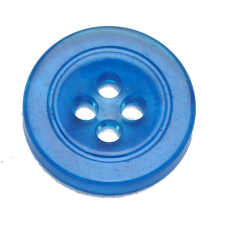 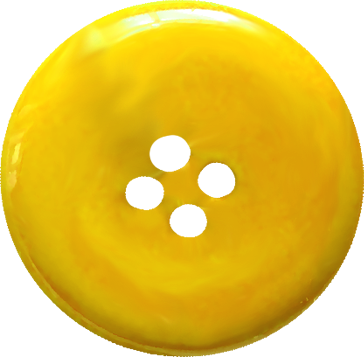 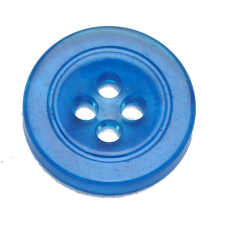 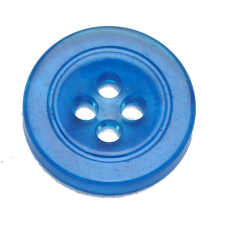 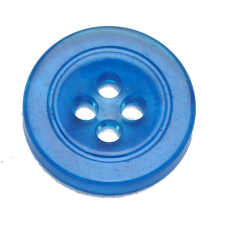 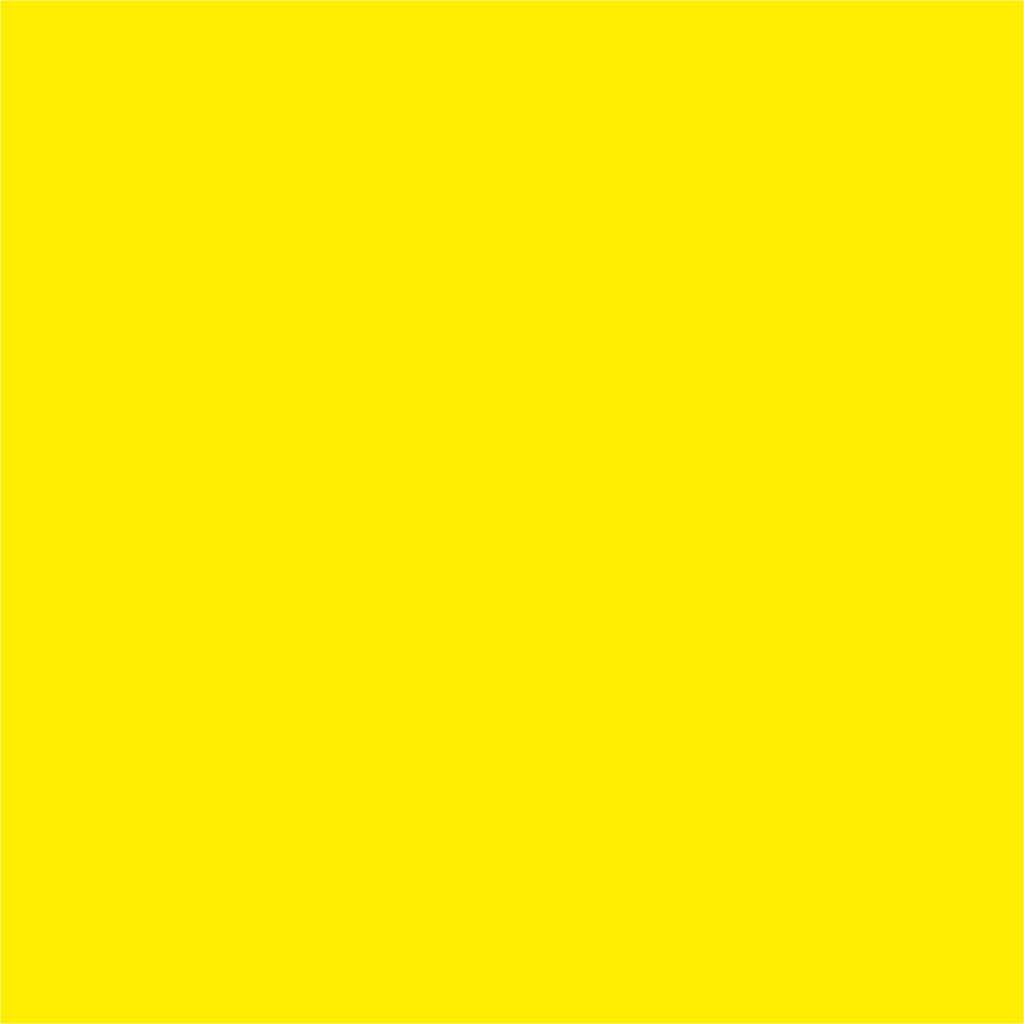 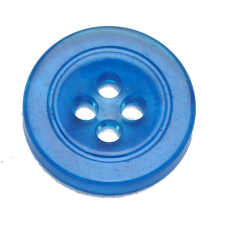 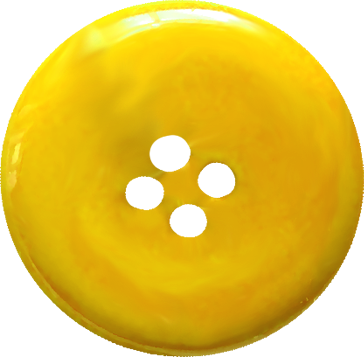 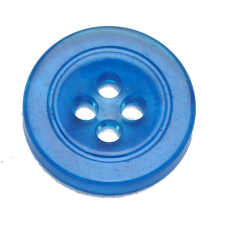 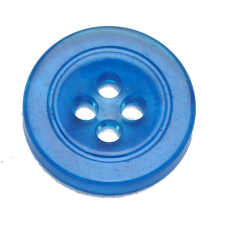 9
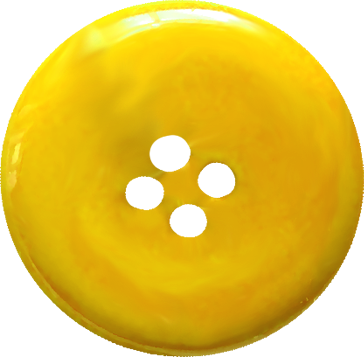 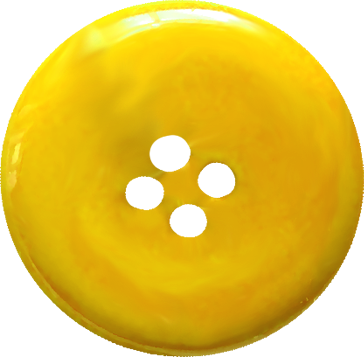 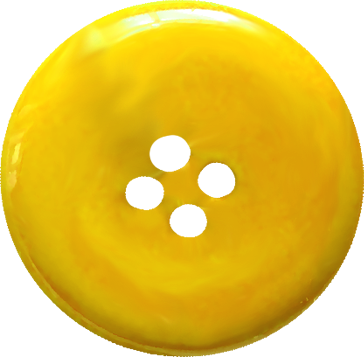 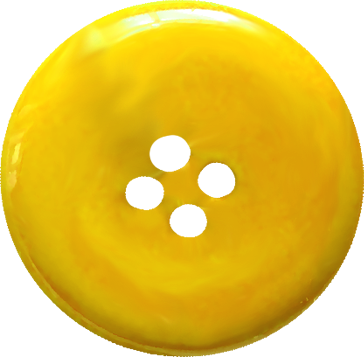 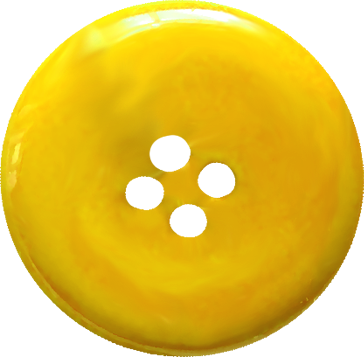 6
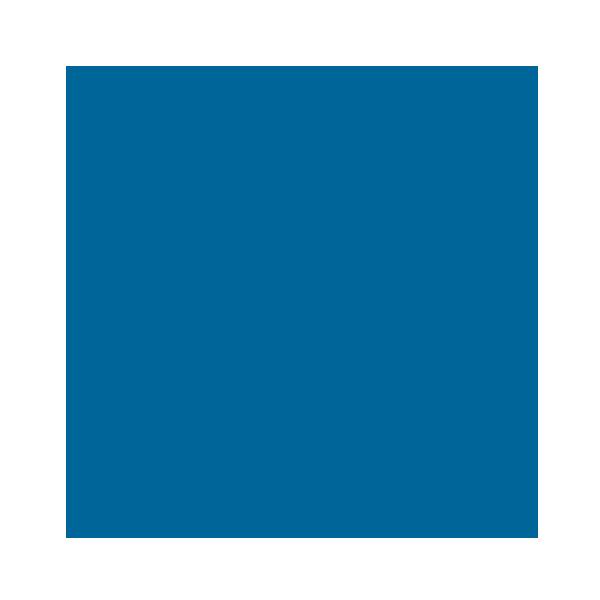 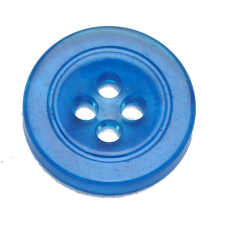 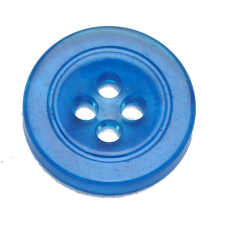 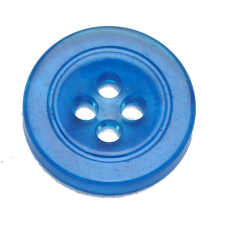 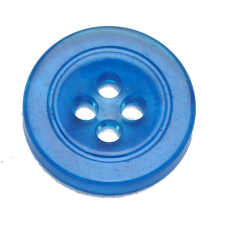 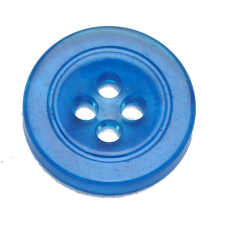 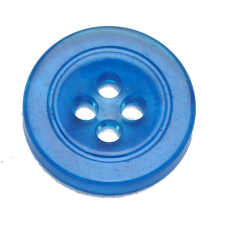 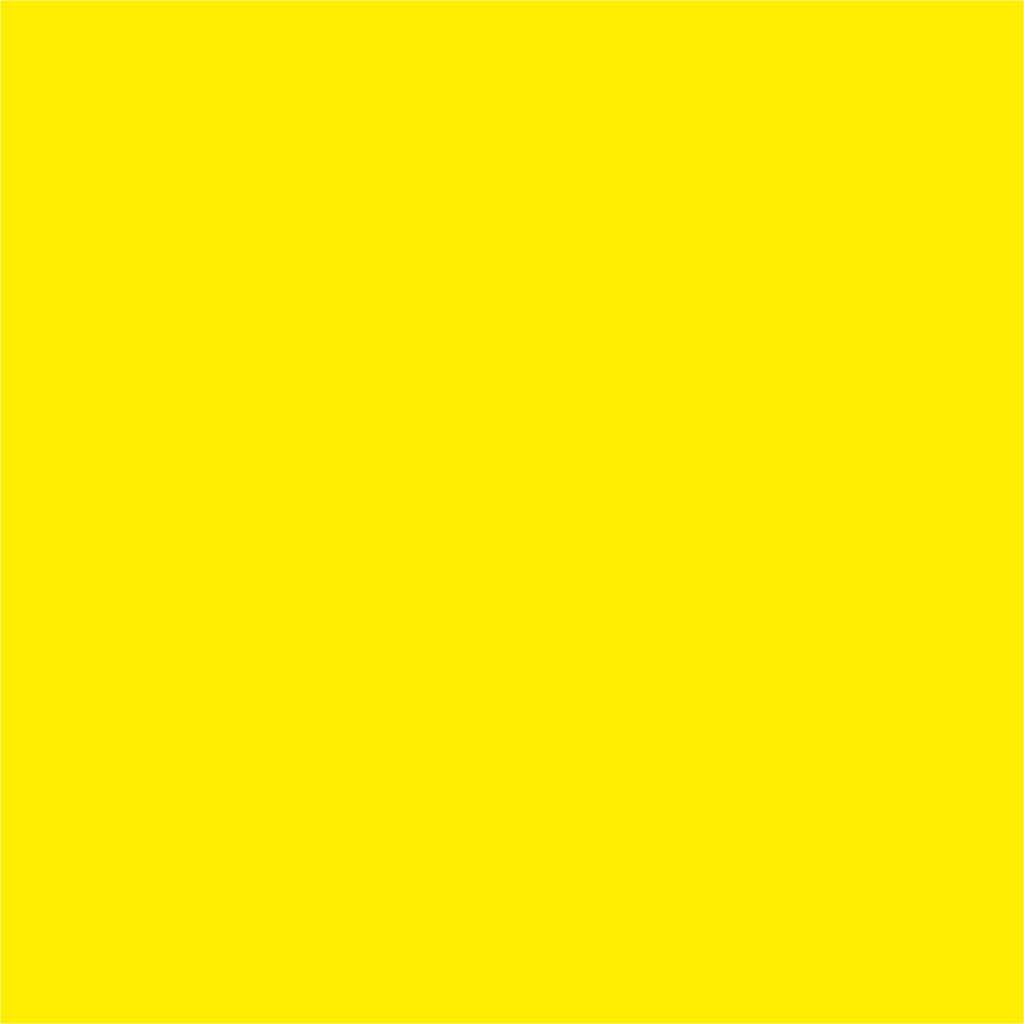 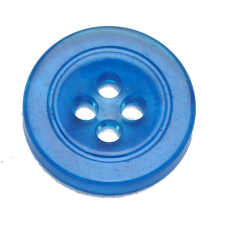 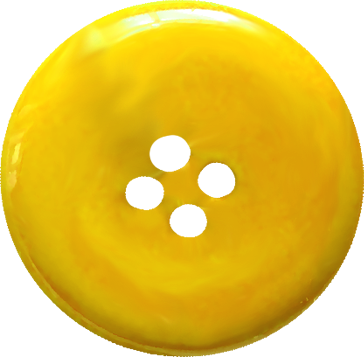 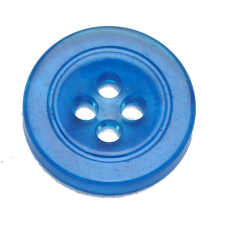 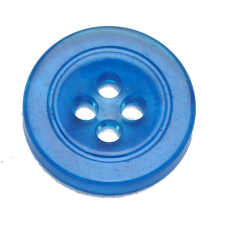 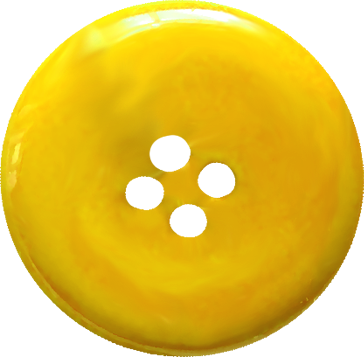 9
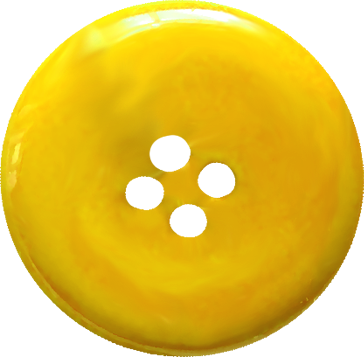 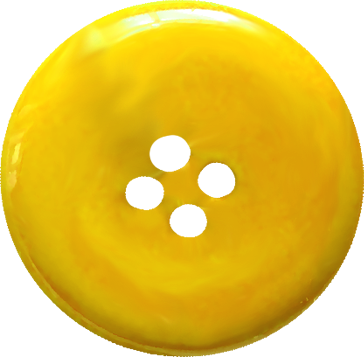 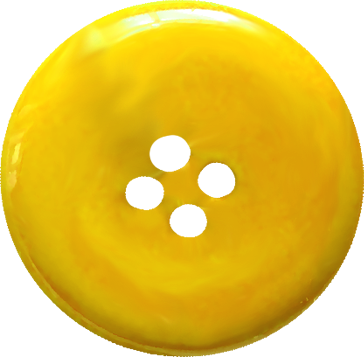 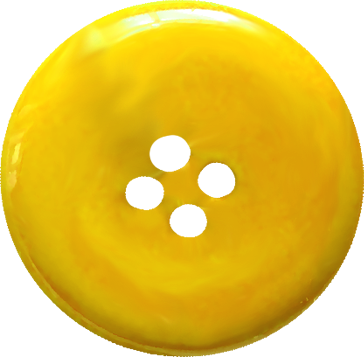 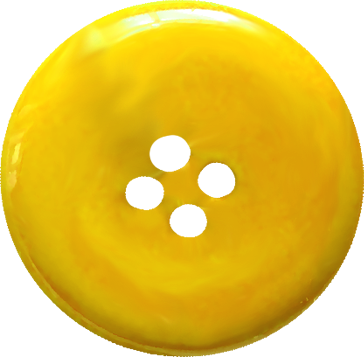 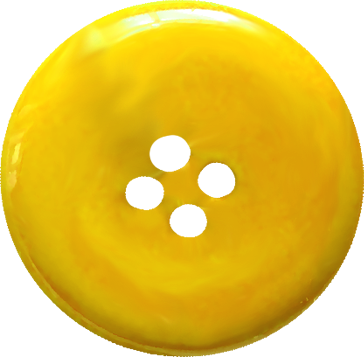 6
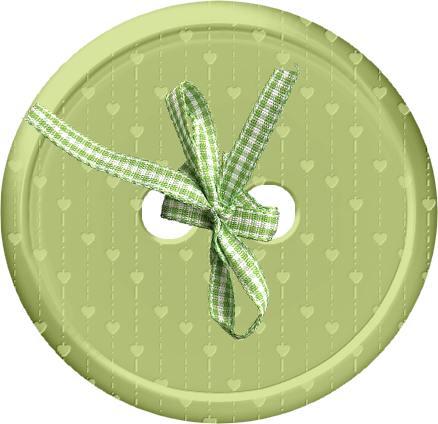 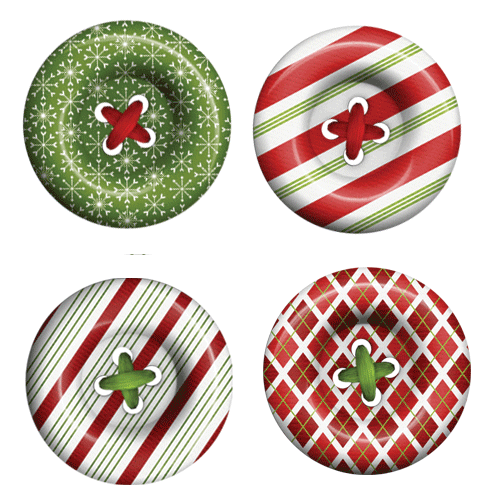 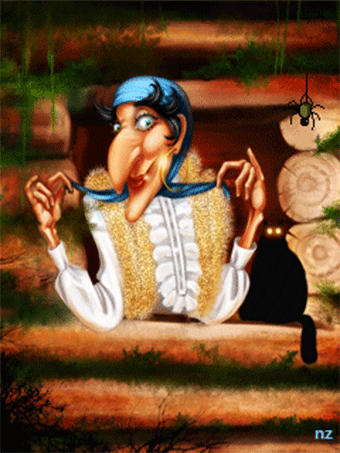 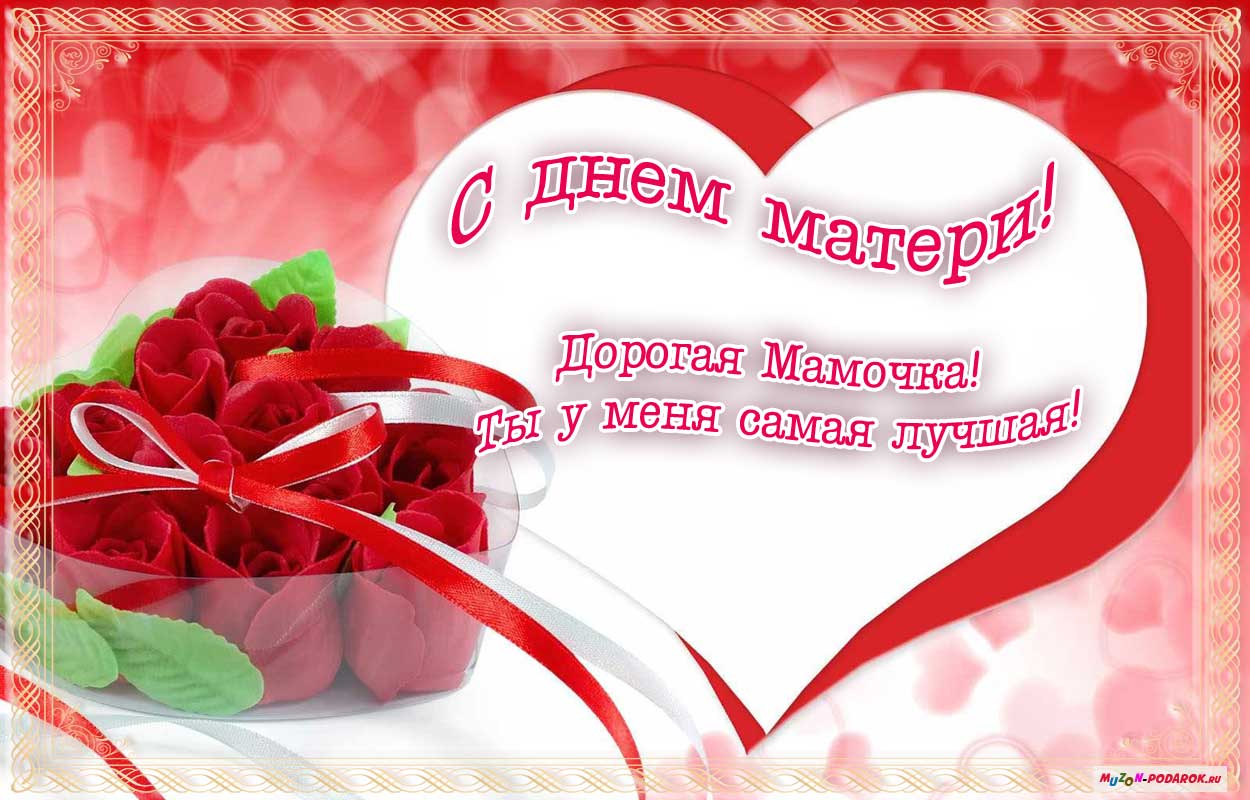 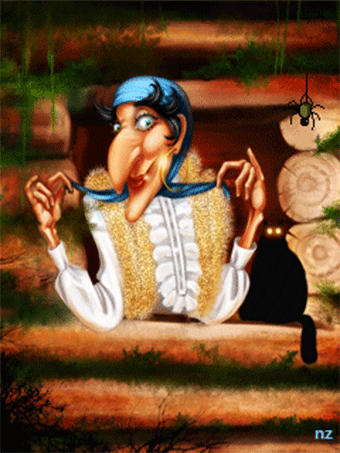 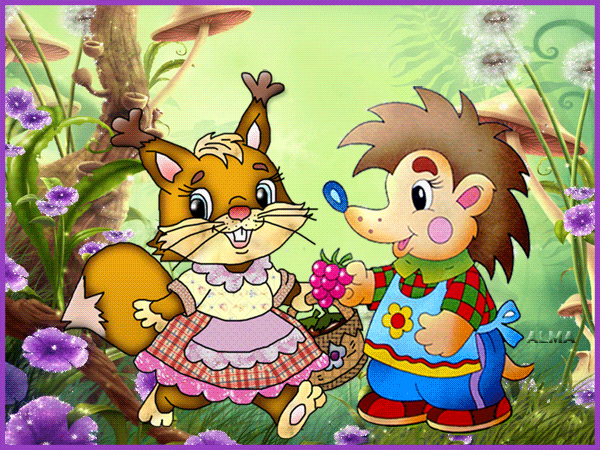 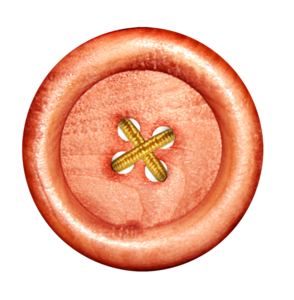